Modern pharmaciesfocus on medications safety
It is estimated that each year in the US hospitals, 6.7% of all patients admitted will experience a medical error. 
Of these errors, 3.1% will cause harm, and 13% will have fatal outcomes. 
A large percentage of medical errors occur frequently, and are both predictable and preventable. MEs and ADEs are both included in the broad category of medical errors. 
Preventable ADEs occur in 2% of hospitalized patients, and MEs resulting in harm contribute to approximately 7,000 deaths annually in the United States
Useful websites
Medication Error
The National Coordinating Council for Medication Error Reporting and Prevention (NCCMERP) defines an ME as follows
Any preventable event that may cause or lead to inappropriate medication use or patient harm while the medication is in the control of the healthcare professional, patient, or consumer.”
This NCCMERP definition of MEs has recently been implemented in other agencies guidelines most notably CMS and TJC
Patients can experience an ADE even if the correct medication was prescribed and administered because an ADE refers to the effect the drug had on the patient, not necessarily that an error occurred in the medication process. 
This is in direct contrast to MEs, which involve any mistake in the medication process, regardless of patient outcome.
Not all MEs lead to serious consequences; however, preventing MEs at any point in the medication-use process has the potential to reduce harm (eg, ADEs). 
Although an ME in one patient may not cause harm, that same ME in another patient could prove to be fatal.
The following example illustrates the differences between MEs and ADEs. 
Consider the case of two patients (patient A and patient B) who each received a dose of digoxin that was too high for their respective compromised renal function. 
An ME in prescribing occurred in patient A and patient B because the incorrect dose was prescribed for each patient. However, harm from this prescribing error (digoxin toxicity) occurred only in patient A. This event would be documented as an ME and ADE in patient A and an ME in patient B.
ADEs can be categorized as preventable, nonpreventable, or, if they have not actually occurred, potential.
Harm: impairment of the physical, emotional, or psychological function or structure of the body and/or pain resulting therefrom
Monitoring: to observe or record relevant physiologic or psychological signs
Intervention: changes in therapy, active medical and/or surgical treatments, or other responses of health professionals or the patient
Intervention Necessary to Sustain Life: cardiovascular and respiratory support or other measures that maintain basic physiologic functioning
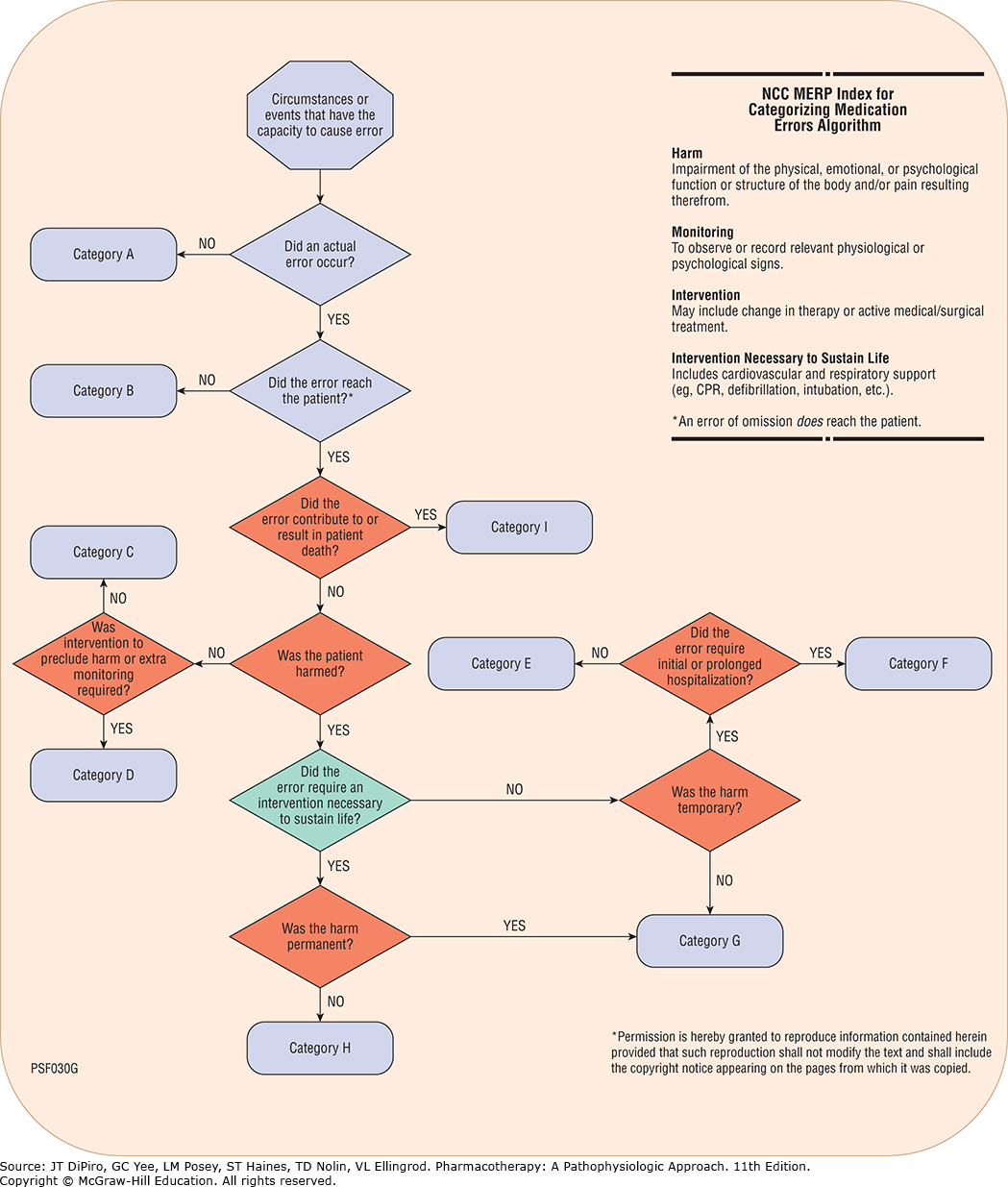 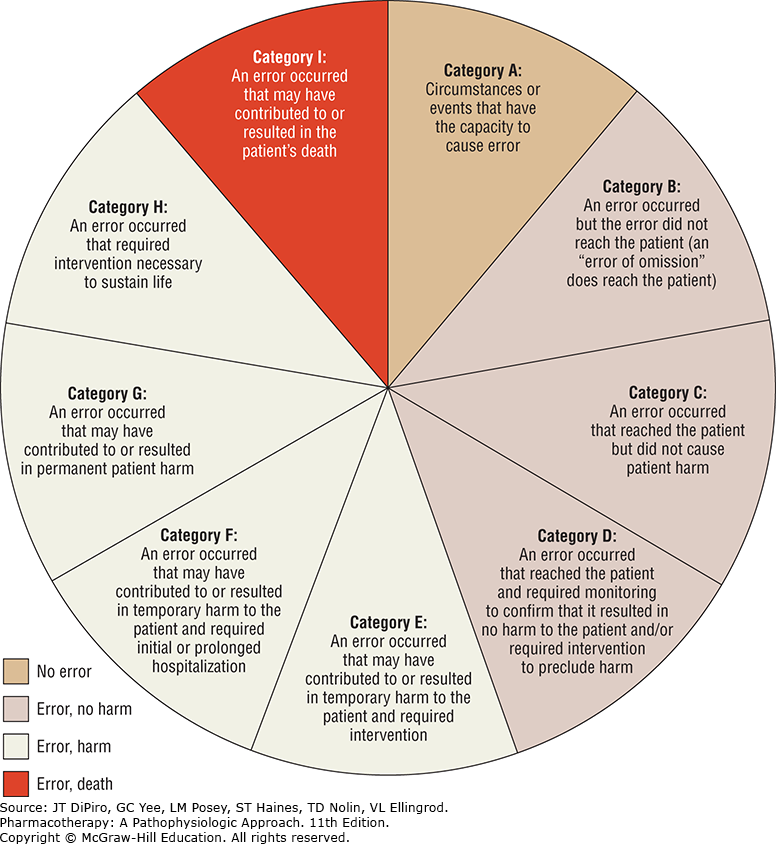 Medication errors occur for a number of reasons
Ambiguous strength designation on labels or in packaging

Drug product nomenclature (look-alike or sound-alike names, use of lettered or numbered prefixes and suffixes in drug names)

Equipment failure or malfunction

Improper use of electronic order entry systems

Inaccurate dosage calculation
Medication errors occur for a number of reasons
Inadequately trained personnel

Inappropriate abbreviations used in prescribing

Labeling errors

Excessive workload

Lapses in individual performance

Medication unavailable
Medication Reconciliation Approach
At the end of the medication reconciliation process, there should be an accurate, up-to-date best-possible medication list that should include all prescription drugs, over-the-counter medications, vitamins, minerals, herbals, and other supplements. 
The best-possible medication list should also include topical products, inhalers, injectables, eye- and eardrops, and nose sprays that are often left off mistakenly by patients during medication history and review.
Case presentation
Chief Complaint
“My right hip hurts and nothing is helping.”
History of Present Illness
KR is a 76-year-old male who was admitted to the hospital for total hip arthroplasty (THA) after a long history of left hip pain due to osteoarthritis. He had been suffering with progressively worse pain in the left hip over the past few years and has tried analgesics with minimal pain relief. KR has experienced increased difficulty with performing activities of daily living and can no longer tolerate the pain. He now opts for surgical intervention. KR successfully underwent left THA with no complications. He is now post-op day 3 and is ready for discharge back to the assisted living facility with outpatient physical therapy.
Past Medical History
Diabetes
Early-onset dementia
Glaucoma
Gout
Heart failure with preserved ejection fraction
Hyperlipidemia
Hypertension
Osteoarthritis
Surgical History
N/A
Family History
Father: died at age 75 from natural causes
Mother: died at age 67 from heart attack
Social History
Widowed; one grown son lives out of state.
Immunization
Up to date
Insurance
Medicare and Medicaid
Allergies
No known allergies
Prior-to-Admission Medications
Allopurinol 100 mg, 1 tablet PO once daily
Amlodipine 10 mg, 1 tablet PO once daily
Calcium carbonate/vitamin D 600 mg/800 IU, 1 tablet PO once daily
Capsaicin 0.025% cream, apply thin film topically to left hip 3 to 4 times daily
Celecoxib 100 mg, 1 capsule PO twice daily
Furosemide 20 mg, 1 tablet PO daily as needed for edema
Latanoprost 0.005%, 1 drop in each eye once daily in the evening
Lisinopril 10 mg, 1 tablet PO once daily
Metformin 1000 mg, 1 tablet PO twice daily
Multivitamin, 1 tablet PO once daily
Rosuvastatin 20 mg, 1 tablet PO daily
Current Medications
Acetaminophen 325 mg, 1-2 tablets PO every 4-6 hours PRN for mild-moderate pain
Atorvastatin 40 mg, 1 tablet PO daily
Heparin 5000 units subcutaneously every 8 hours
Hydrocodone/acetaminophen 5/500 mg, 1 tablet PO every 4-6 hours PRN for severe pain
Regular insulin sliding scale
Latanoprost 0.005%, 1 drop in each eye once daily in the evening
Omeprazole 20 mg, 1 capsule PO daily
Physical Examination
Vital Signs
Temp 98.7°F (37.1°C), P 82, RR 18, BP 146/82 mmHg, O2 saturation 99%
General
Comfortable other than left hip pain.
HEENT
PERRLA, EOMI.
Respiratory
Normal breath sounds.
Cardiovascular
Normal rate and regular rhythm.
Abdominal
Soft. Bowel sounds are normal. No abdominal tenderness.
Neurologic
Alert and oriented to person, place, and time.
Musculoskeletal
Normal other than decreased range of movement in external rotation of left hip.
Extremities
Skin is warm and dry. Not edematous.
Useful resources
Lexicomp® 
Medscape®
Fact and comparisons®
AHFS®
Stockley drug interactions 
UpToDate®